Современная развивающая предметно-пространственная среда в ДОО
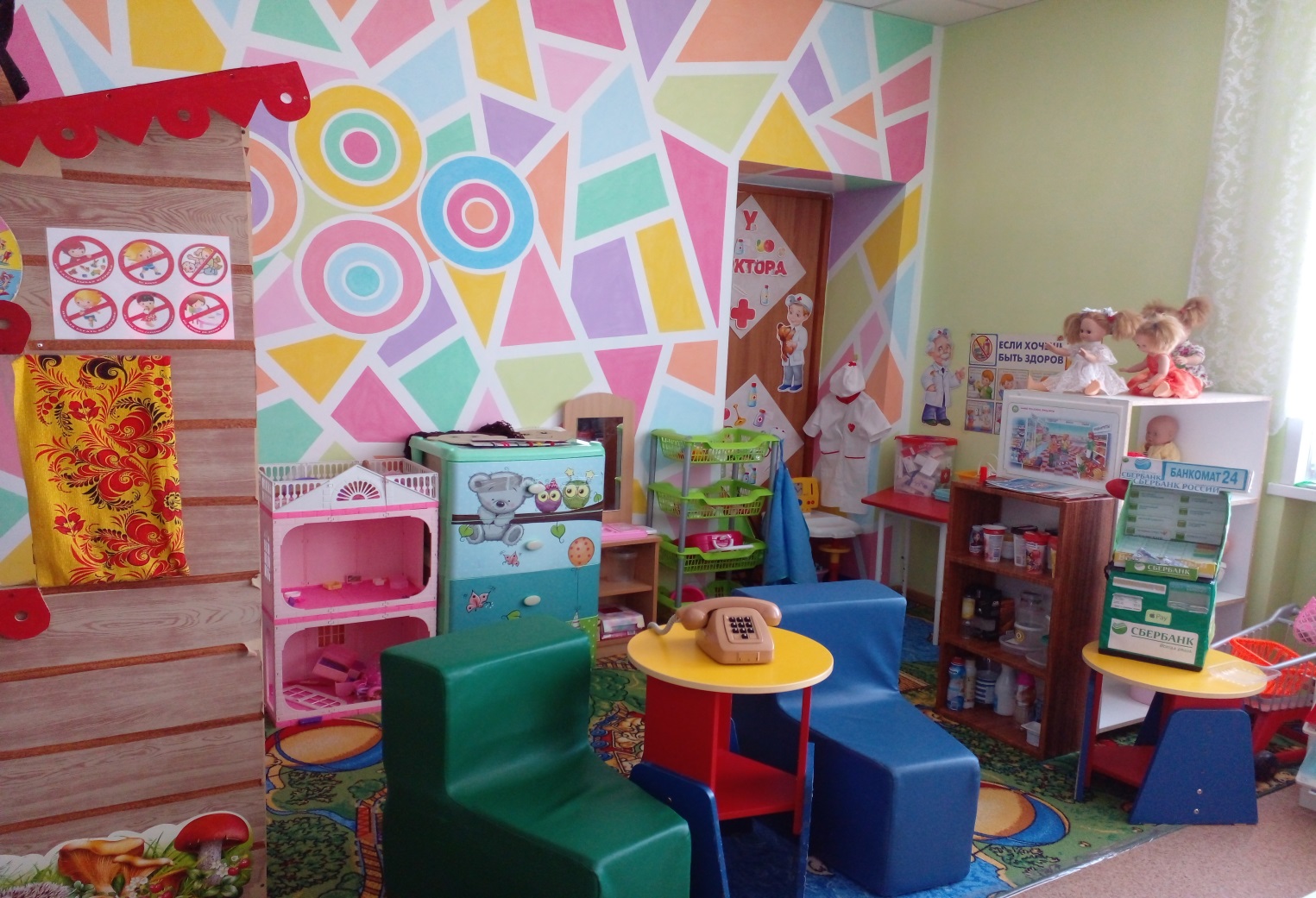 Презентацию подготовила:  Ильина Марина Васильевна
МБДОУ Детский сад «Василёк» г.Заозерного,
Рыбинский район, г.Заозерный
Создавая развивающую предметно-пространственную среду в ДОУ мы учитывали, что:
Среда должна выполнять образовательную, развивающую, воспитывающую, стимулирующую, коммуникативную функции. Она должна работать на развитие самостоятельности  ребенка.
Необходимо гибкое и вариативное использование пространства. Среда должна служить удовлетворению потребностей и интересов ребенка.
Форма и дизайн предметов ориентирована на безопасность и возраст детей.
Элементы декора должны быть легко сменяемыми.
В каждой группе необходимо предусмотреть место для детской экспериментальной деятельности, возможности для уединения.
Развивающая среда группы должна меняться в зависимости от возрастных особенностей детей, периода обучения, образовательной программы.
Книжный уголок и театрализованная деятельность
В мире столько разных книжек 
Для девчонок и мальчишек
Можно многое узнать
Если все их прочитать.
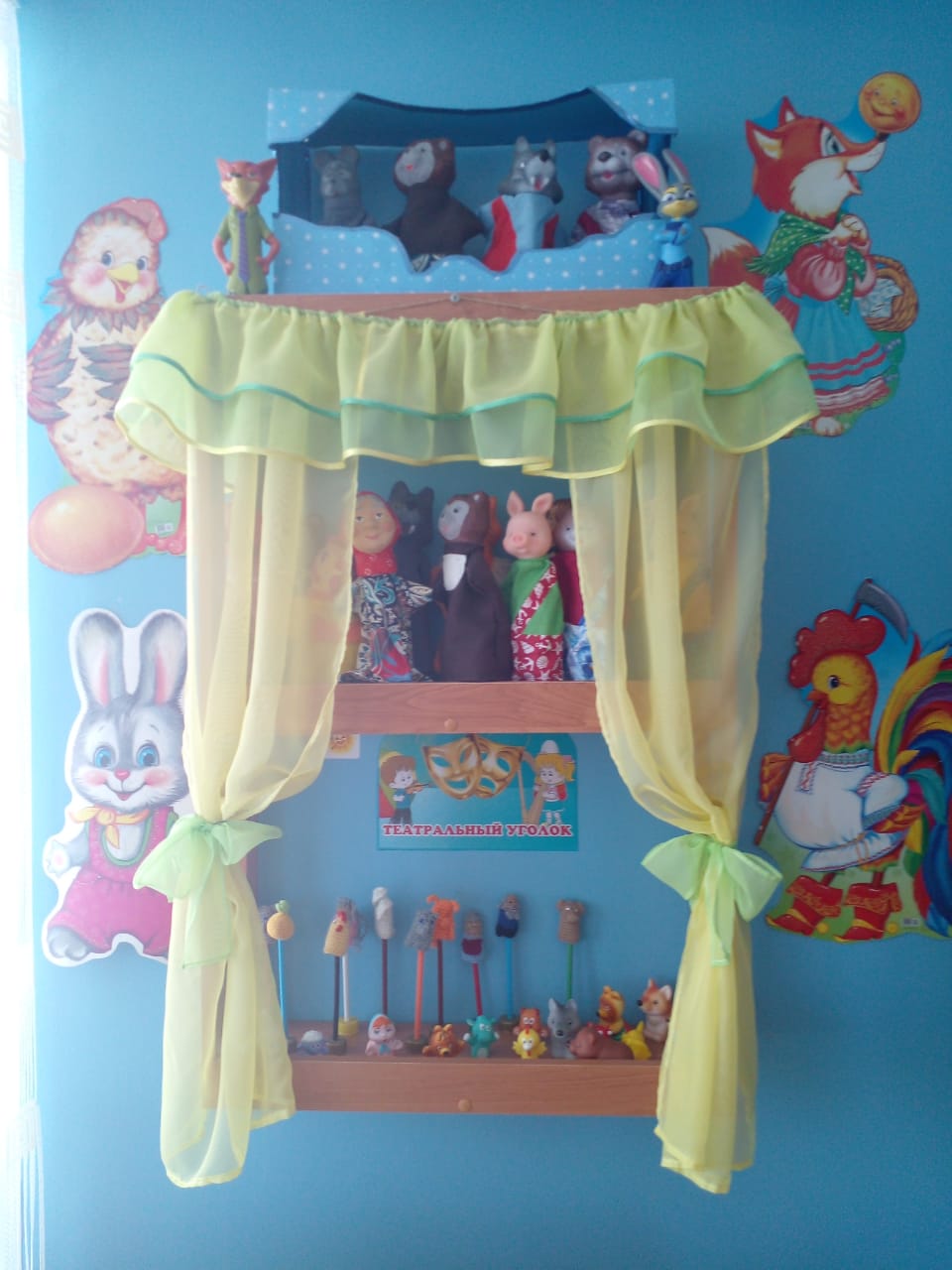 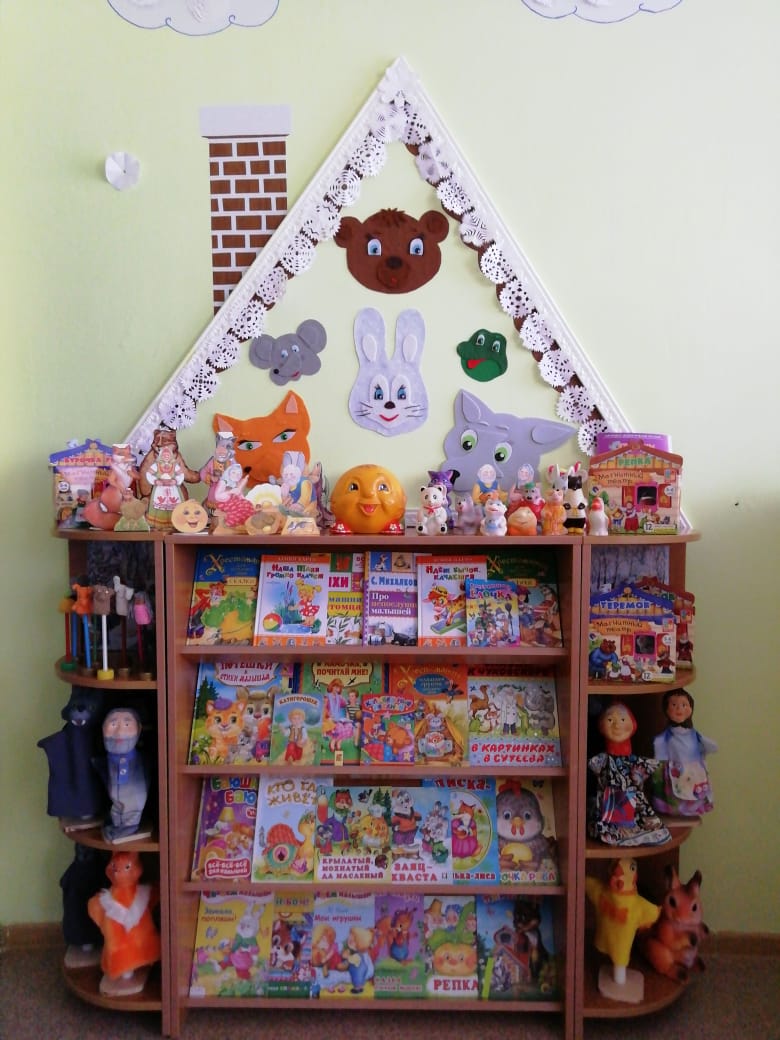 Центр сюжетно-ролевых игр
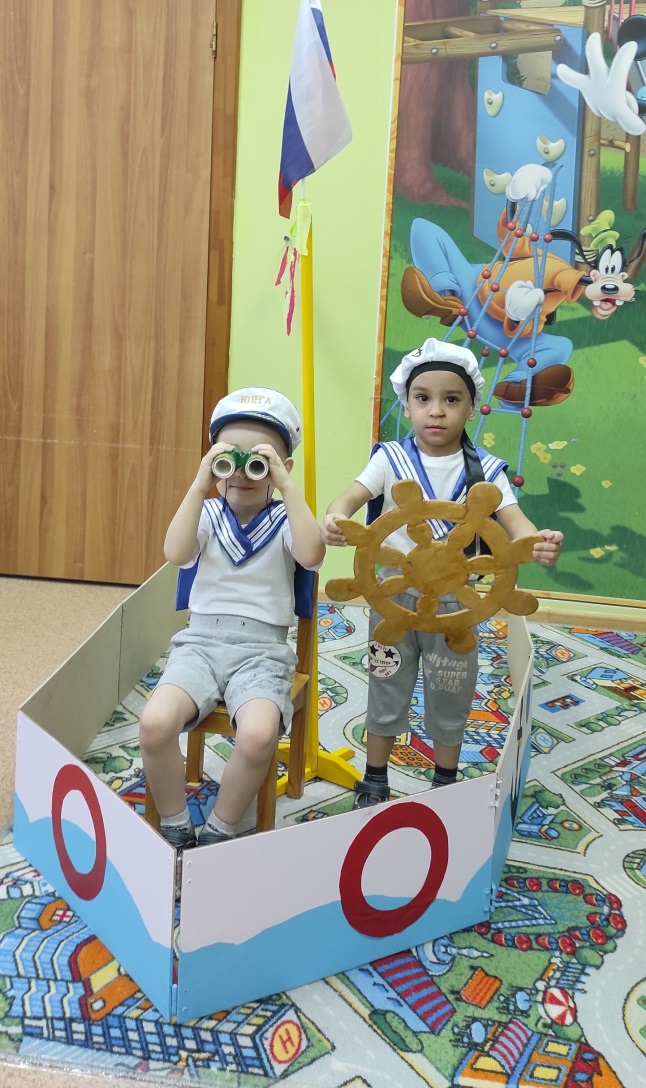 Как любят в детстве все играть 
Жизнь, что вокруг, изображать
В «Семью», в «Больницу», в «Пароход»
В «Войну», в «Кафе» и в «Самолет».
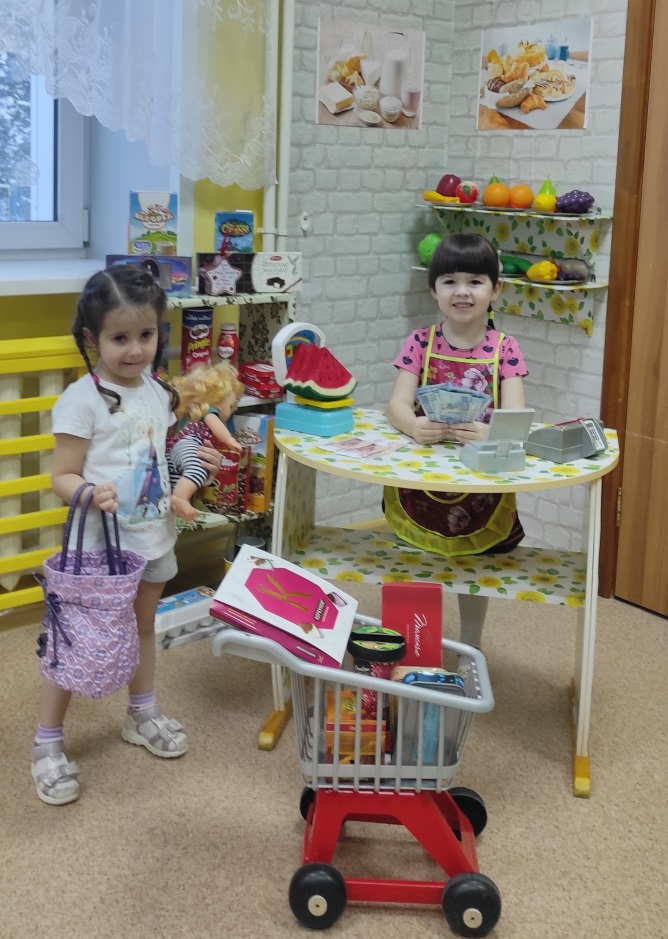 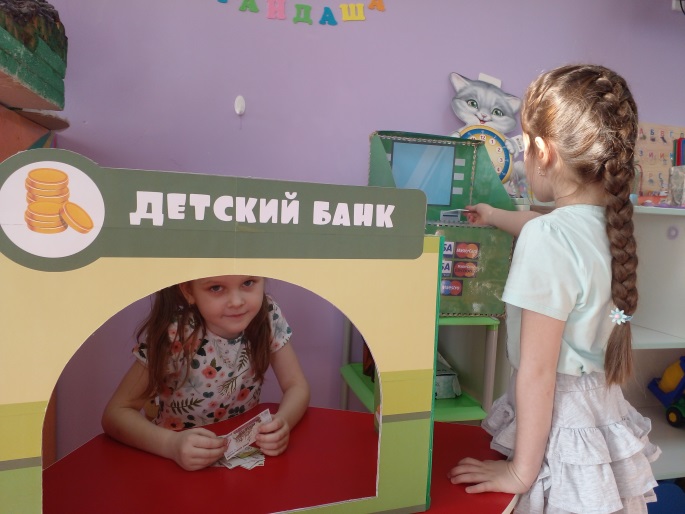 Центр труда, уголок дежурства
Любим мы дежурить,
На стол накрывать.
Ложки, чашки разложили —
Ничего не позабыли.
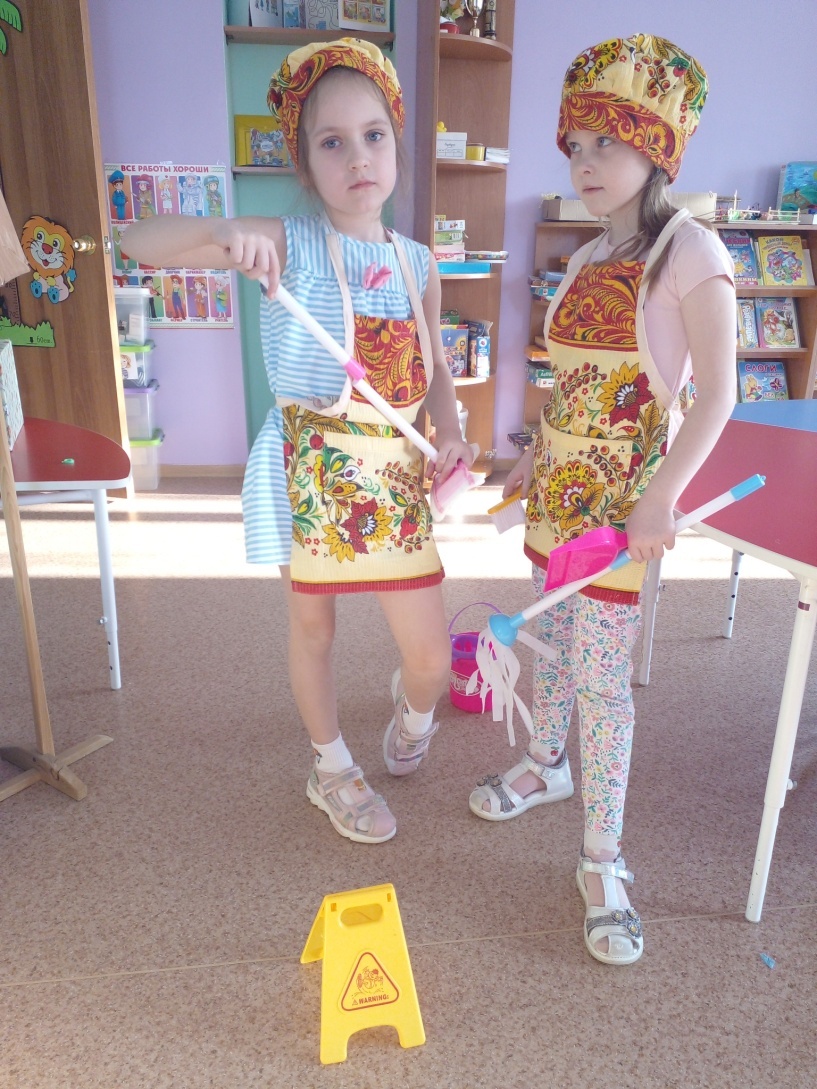 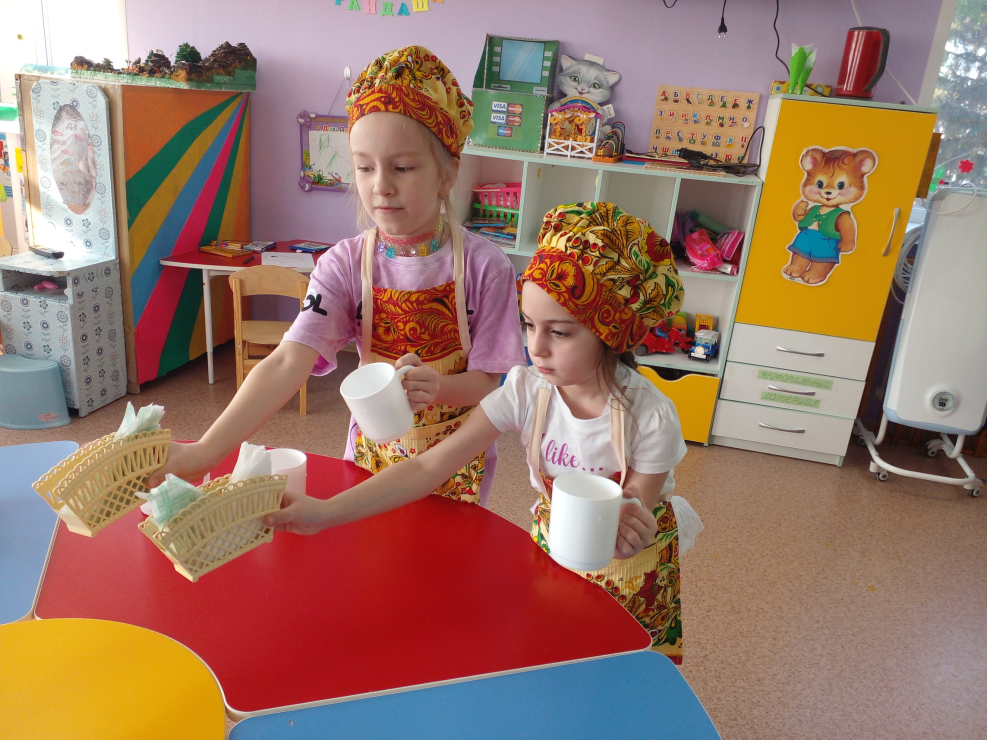 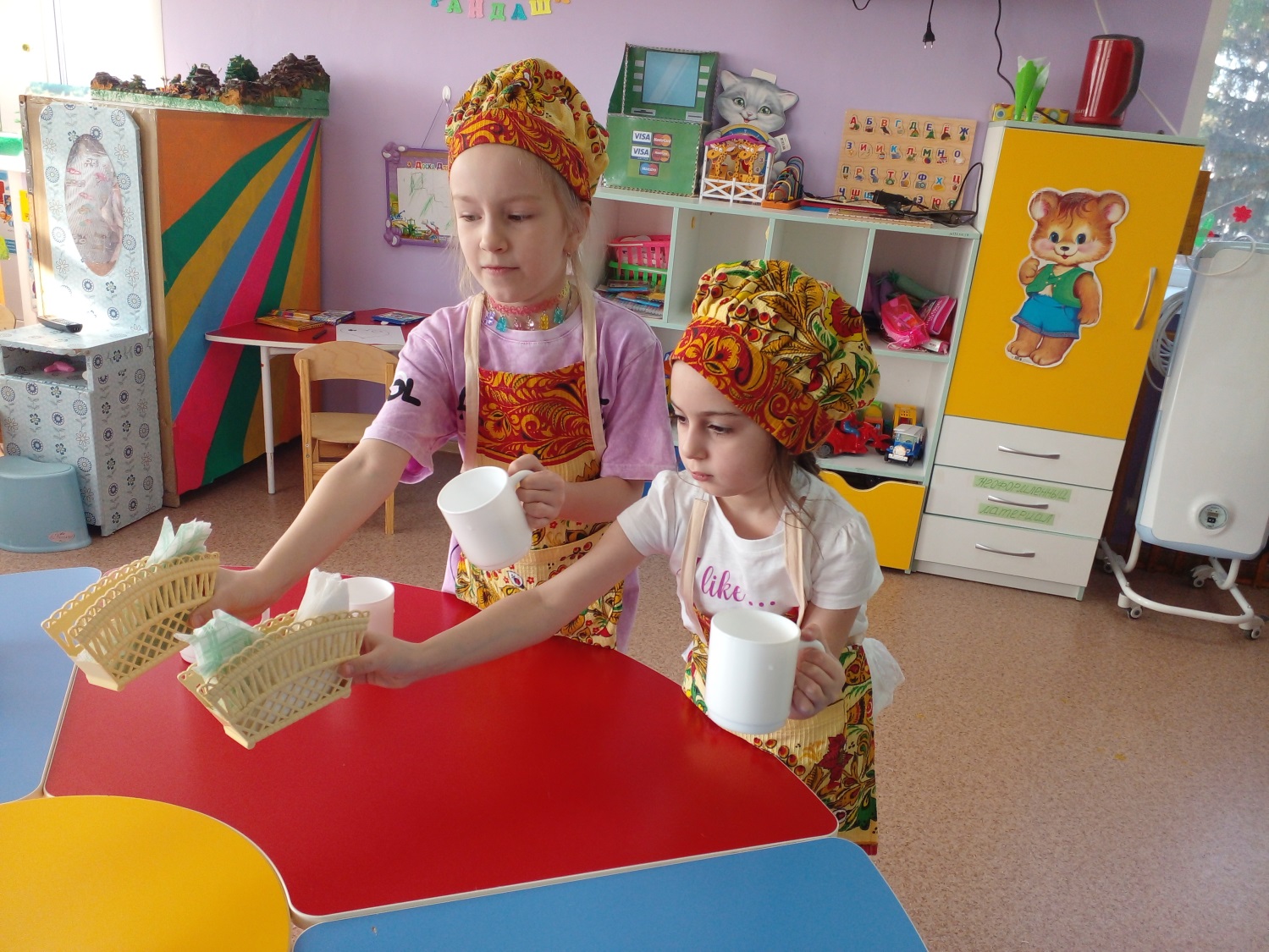 Центр конструктивной деятельности
Раз, два, три — сложи детали, 
Чтоб они машиной стали.  Собери гараж. Потом
Не забудь построить дом.
 Из конструктора такого
 Что ни сделай — все толково!
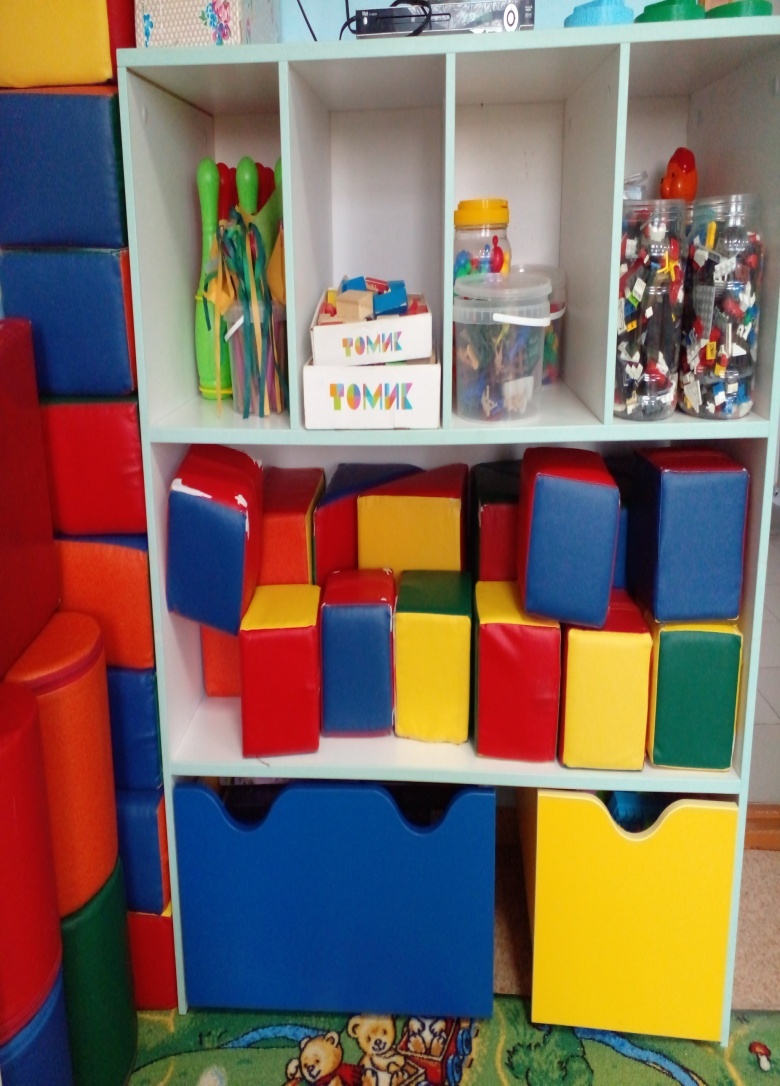 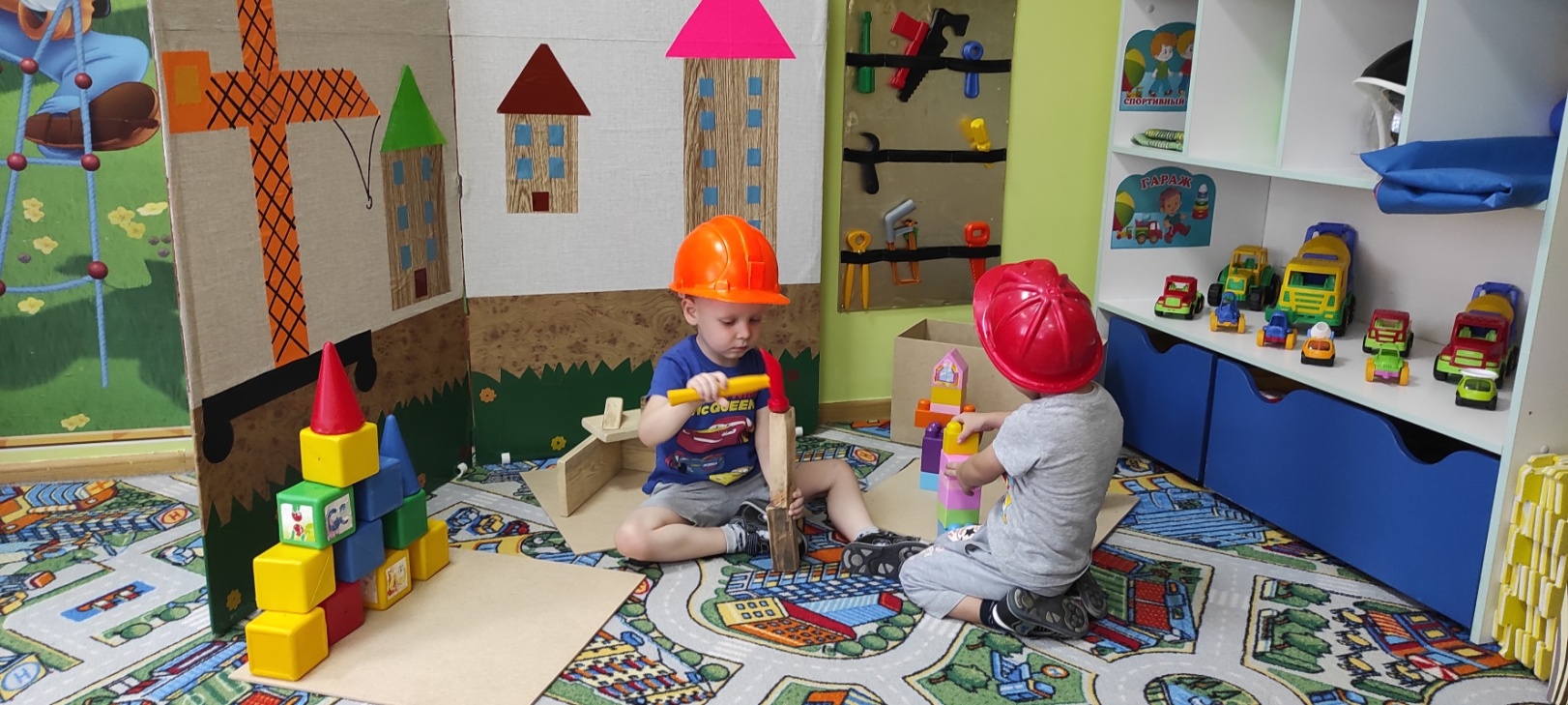 Уголок уединения и уголок самовыражения.
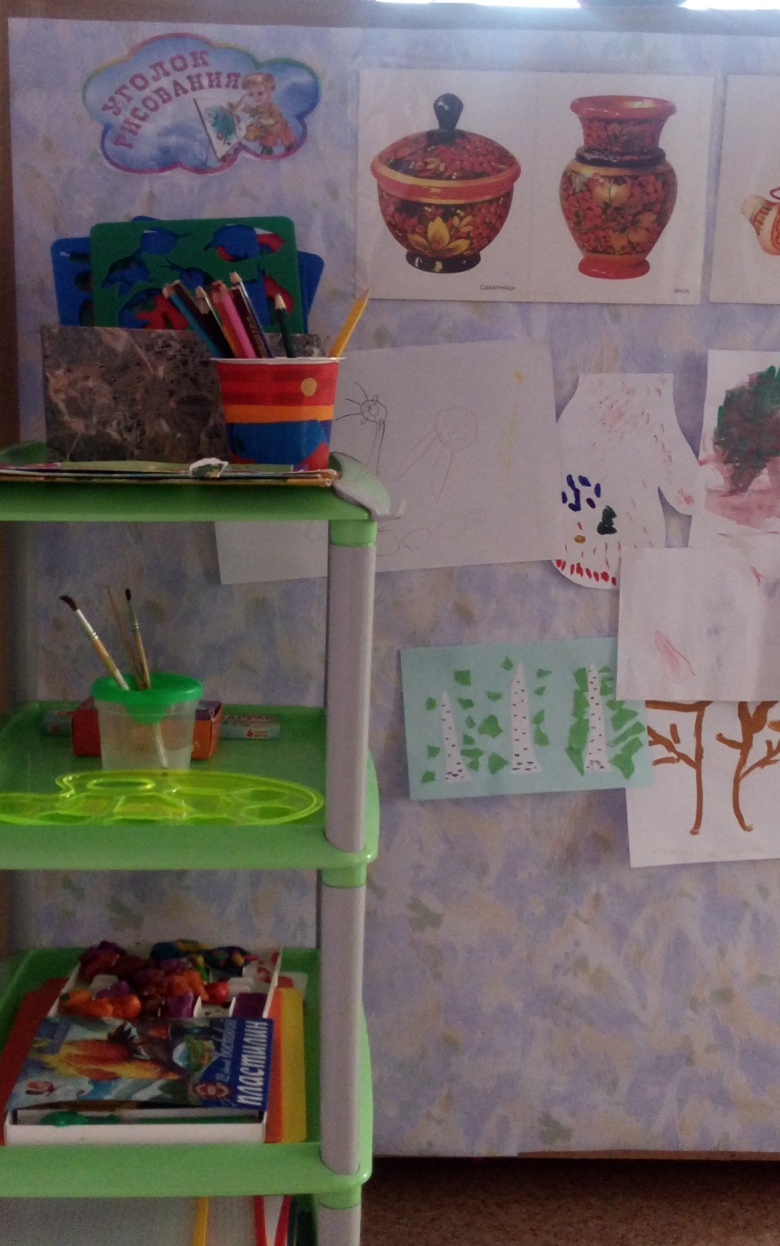 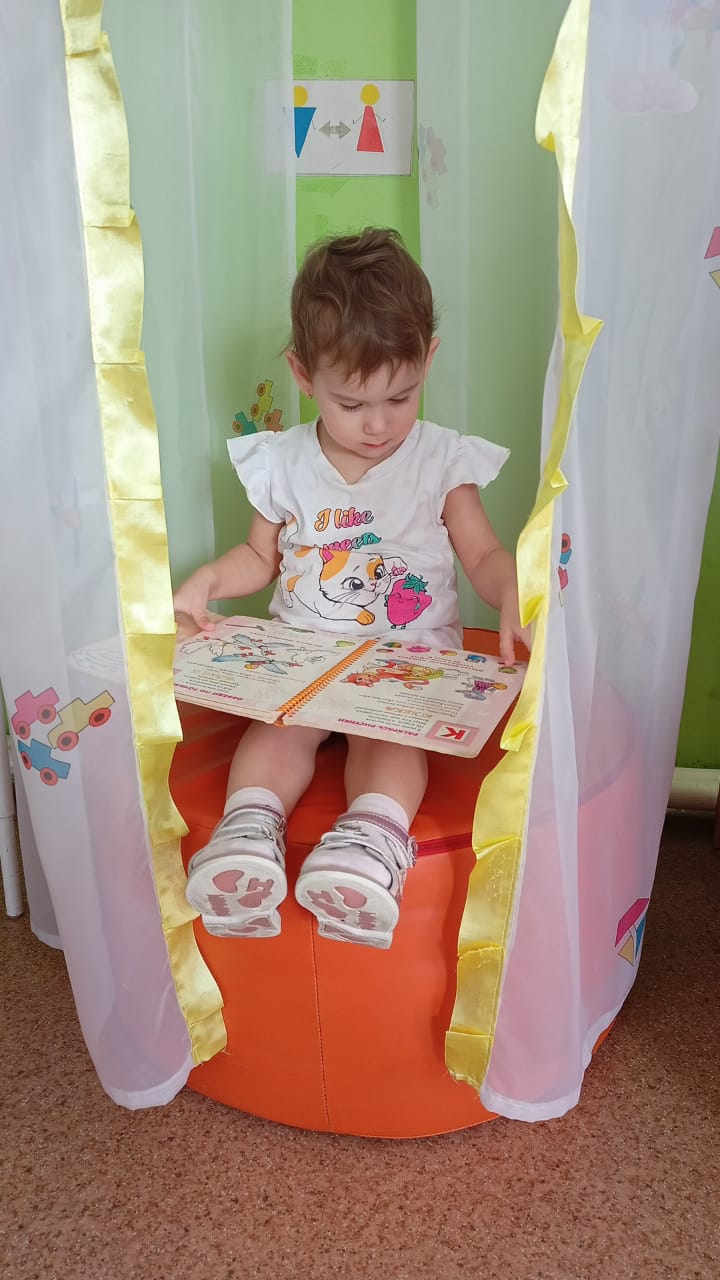 Центр экспериментирования и природы
Это всё – эксперименты –Интересные моменты!Всё, всё, всё хотим узнать!Нужно всё зарисовать!Как наш опыт получился,Сколько времени он длился?
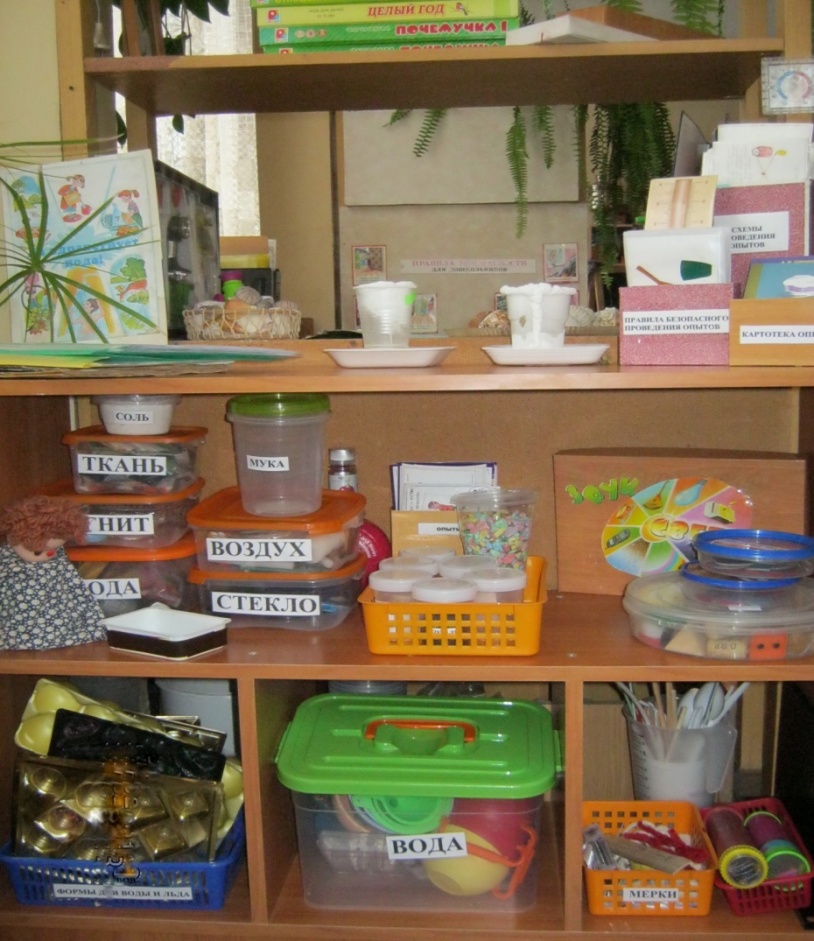 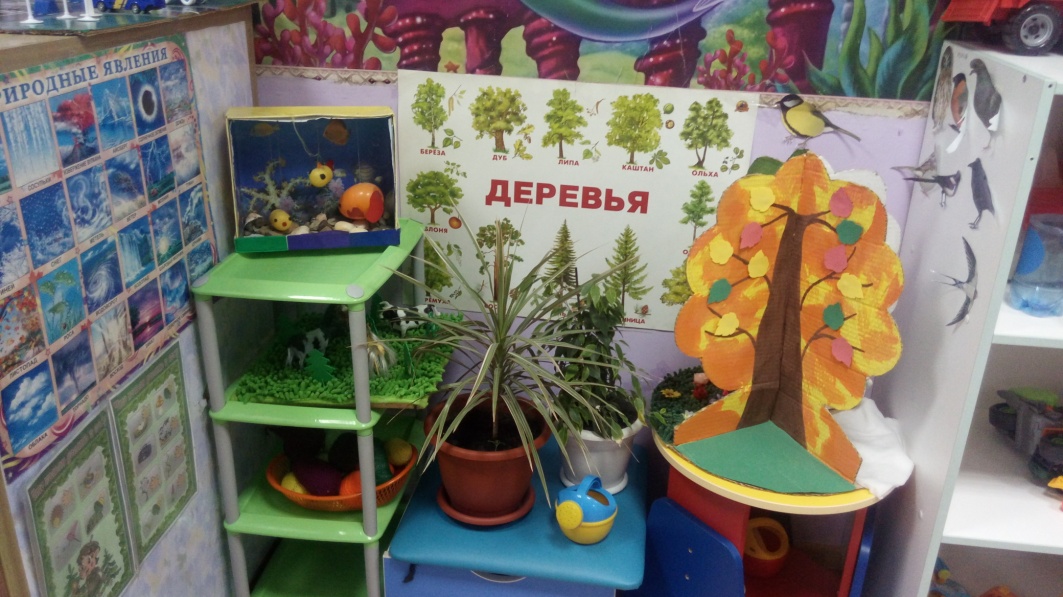 Центр физического развития
Мы дружные ребята,
Пришли мы в детский сад,
И каждый физкультурой 
Заняться очень рад!
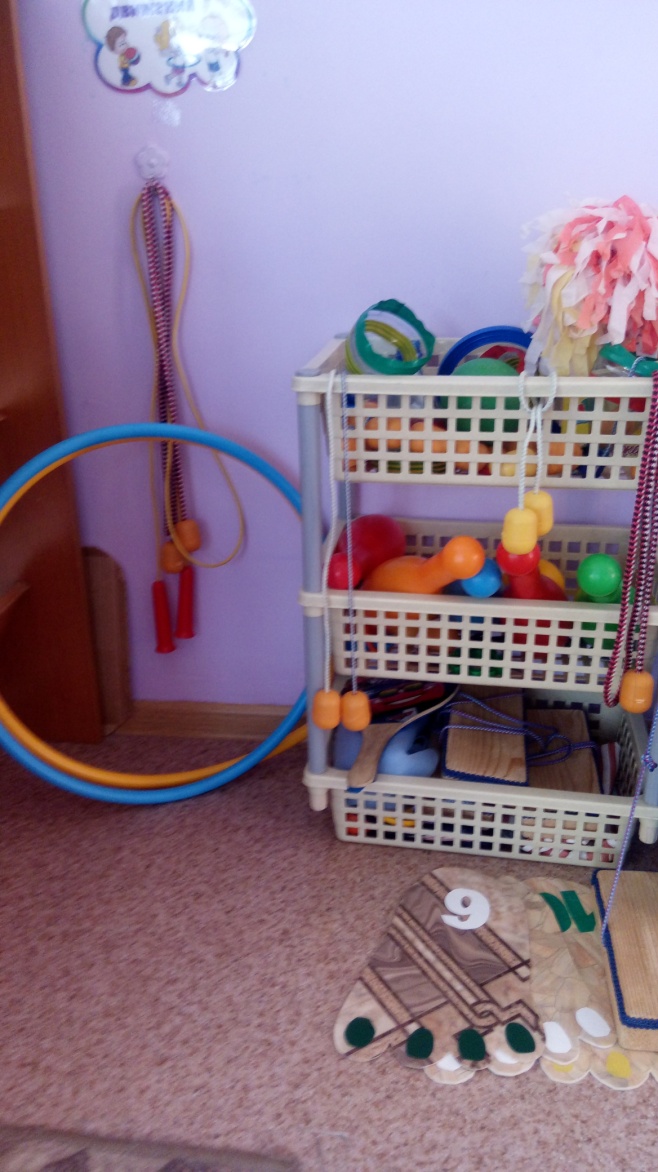 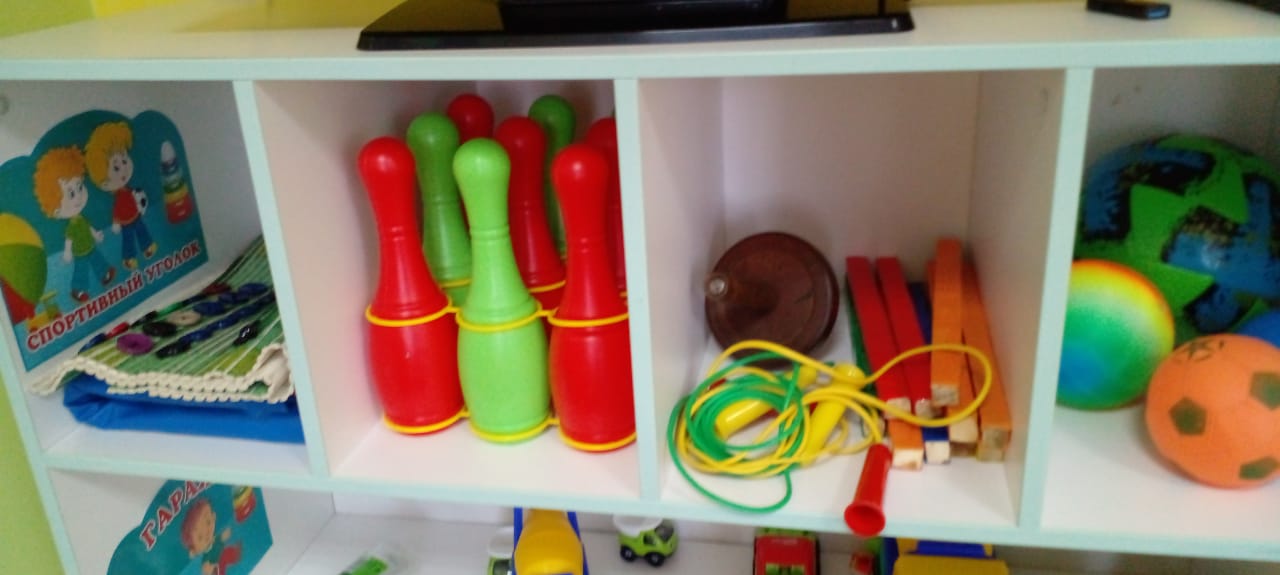 Центр музыкальной деятельности и сенсорного развития
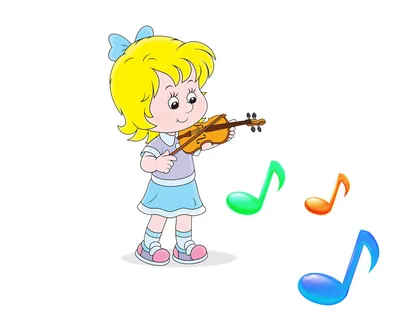 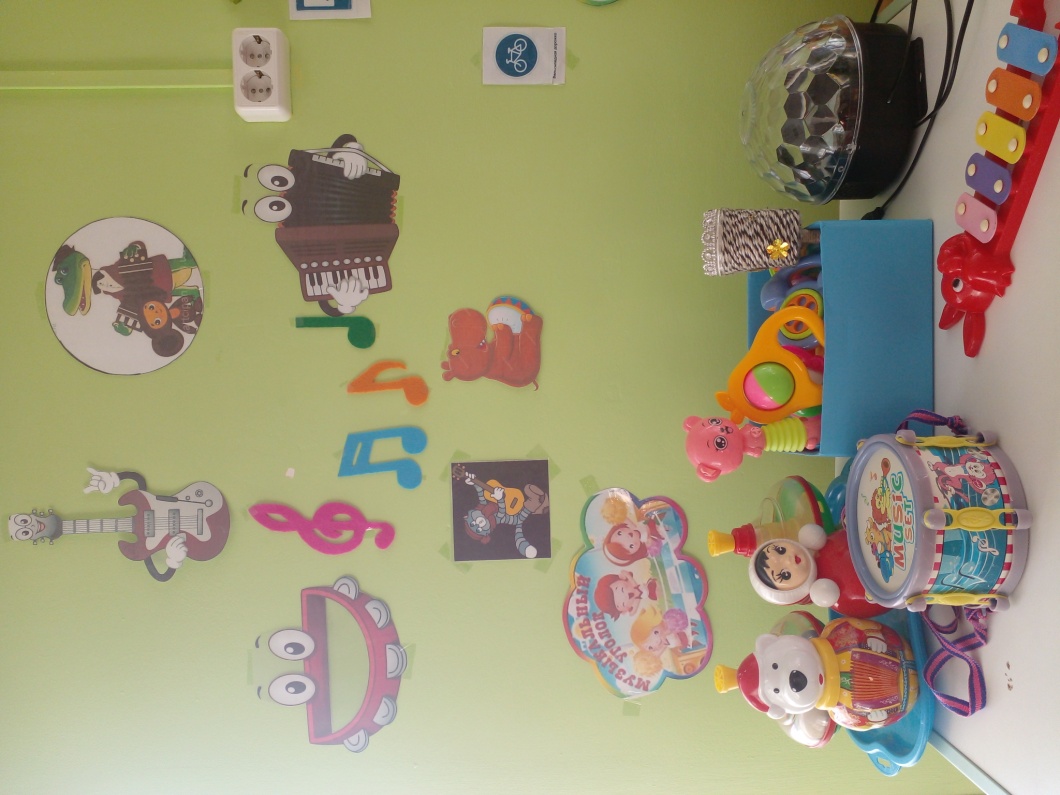 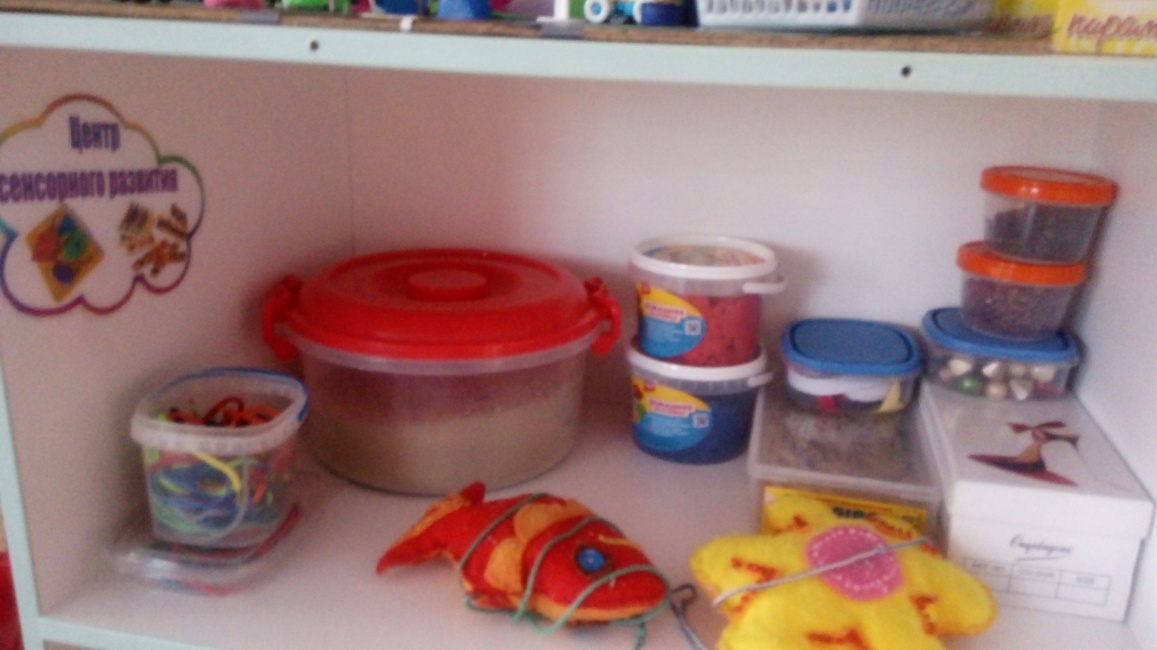 Дидактические игры и пособия сделанные руками педагогов и родителей
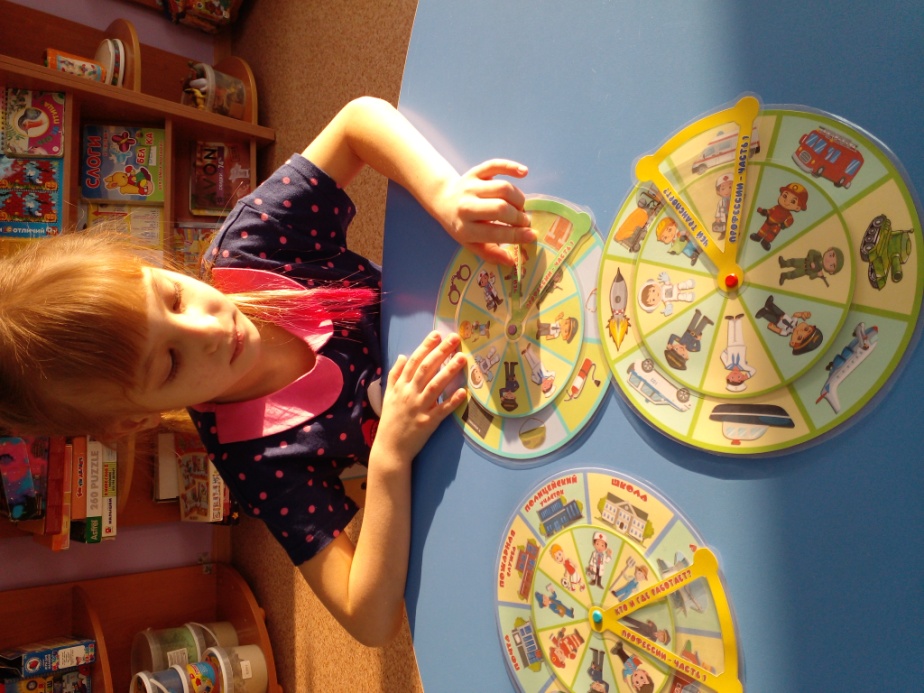 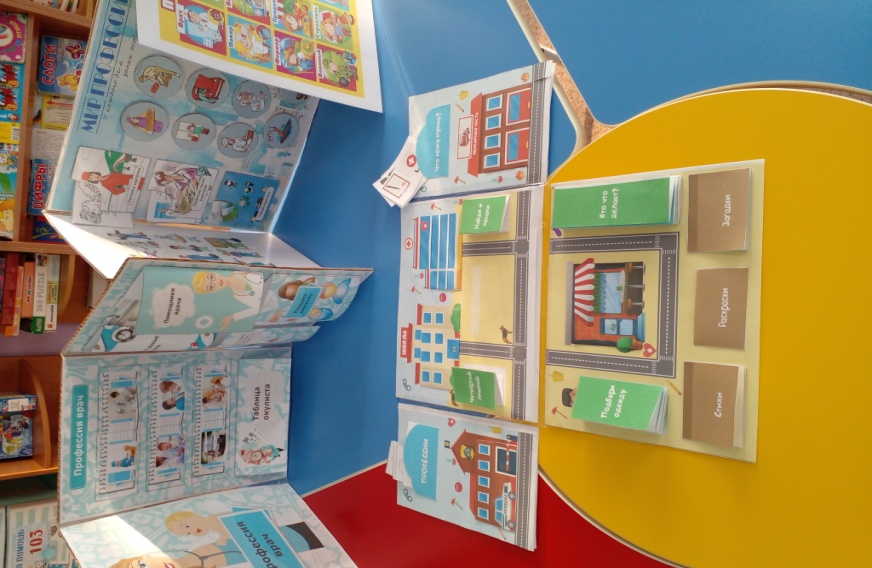 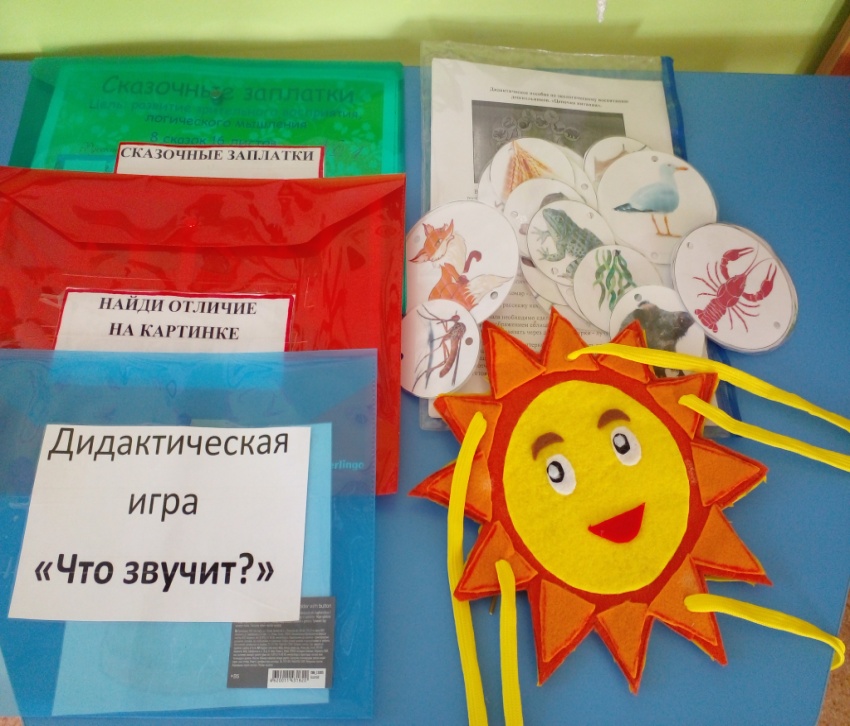 Бизиборды
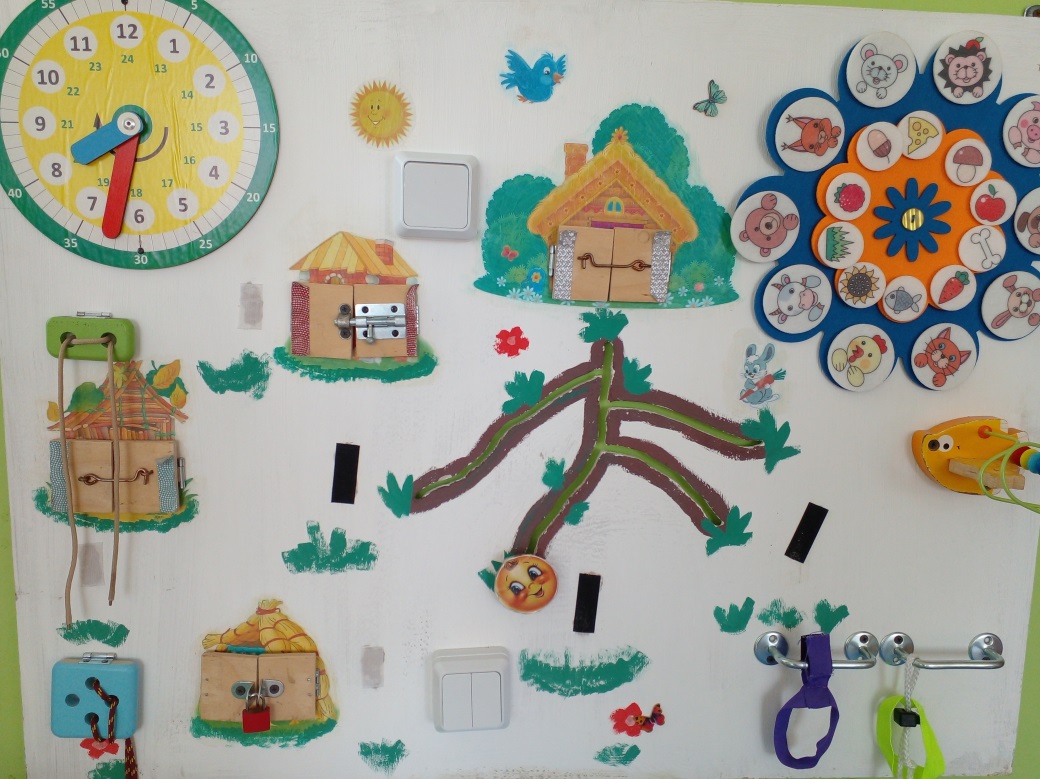 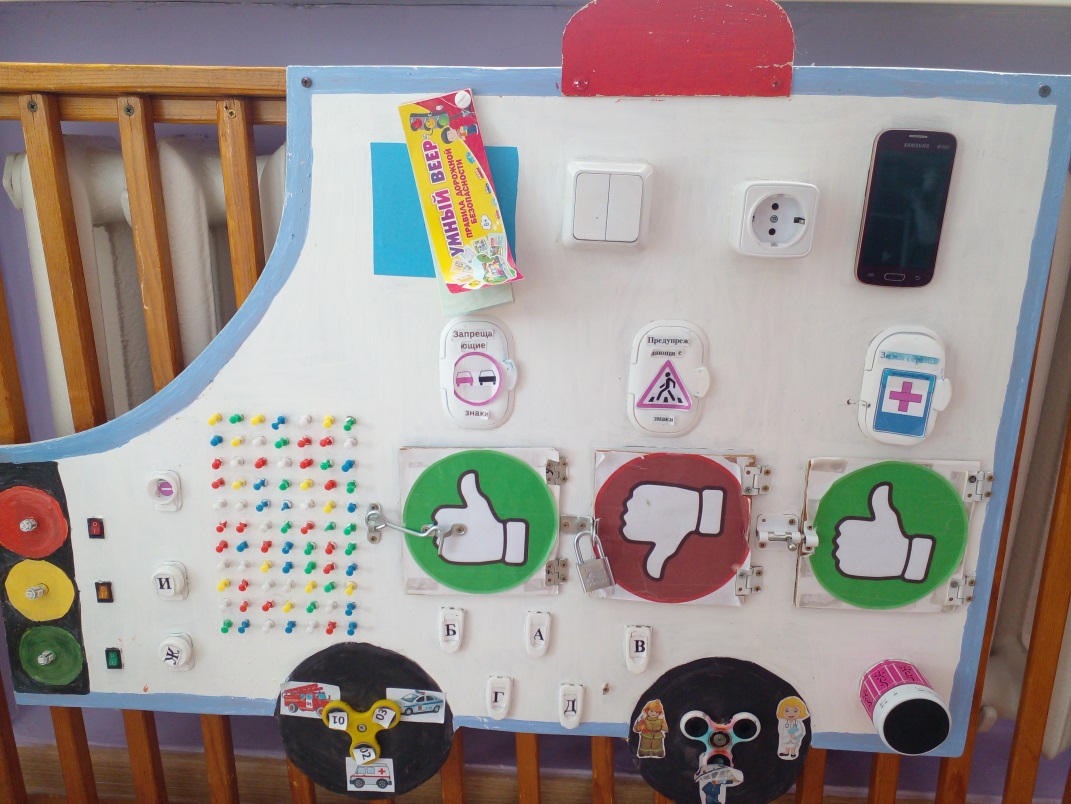 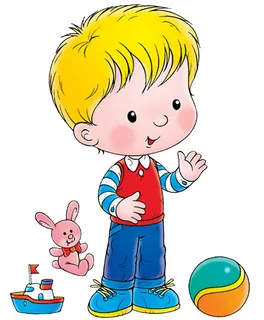 Вывод: Организация развивающей предметно – пространственной среды в ДОУ с учетом требований ФГОС ДО строится таким образом, чтобы дать возможность наиболее эффективно развивать индивидуальность каждого ребенка с учетом его склонностей, интересов, уровня активности
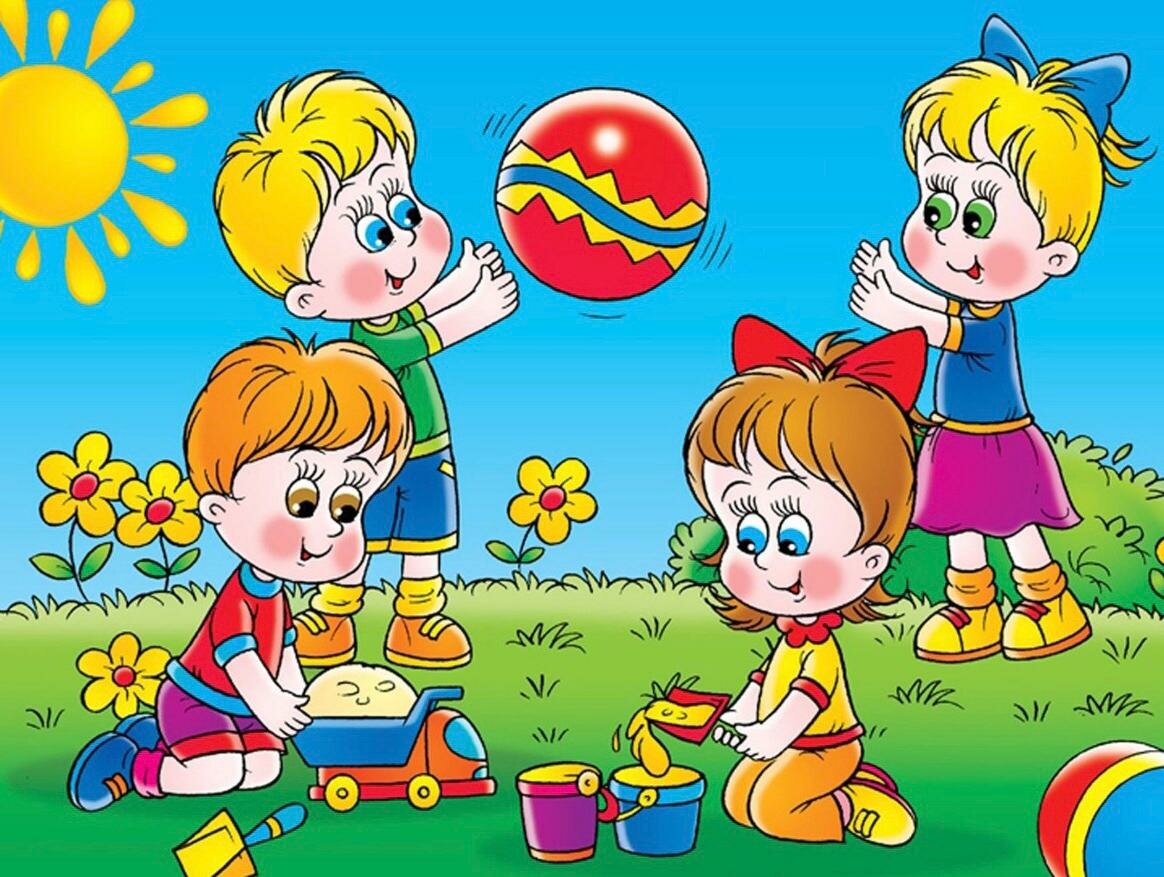 Спасибо за внимание!